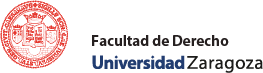 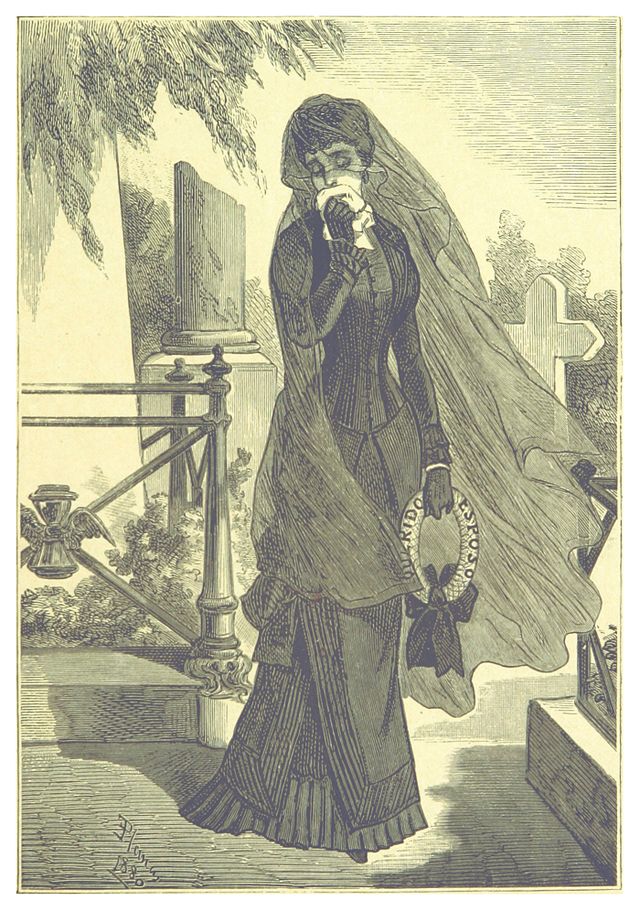 Lección 9
Familia.
Viudedad foral aragonesa
Consideraciones generales y ley aplicable
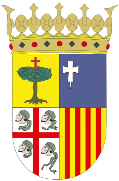 ©cbayod
1
©cbayod
Dchos. del viudo y ley de los efectos del matrimonio
Viudedad:
familiar, no sucesoria, dos fases.
No parejas
Los otros derechos:
aventajas, adjudicación preferente, etc.
La viudedad y otros derechos del cónyuge viudo
Dchos. del viudo en la herencia del premuerto
Razón: ser cónyuge o legitimario del premuerto
En Aragón: ninguno 
Otros Derechos: por regla general, legítima.
Drechs del cónyuge viudo en los diversos Derechos españoles.
Cc
Aragón
Cataluña
Galicia
Baleares
Navarra
País Vasco
2
©cbayod
7
La viudedad en Derecho interno: ¿quién tiene viudedad?
© Cbayod
Viudedad y reglamentos europeos en materia de ley aplicable a la sucesión y al r.e.m.
4
©cbayod
Viudedad:
Consideraciones generales
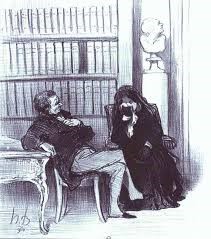 5
©cbayod
Ámbito objetivo de la viudedad
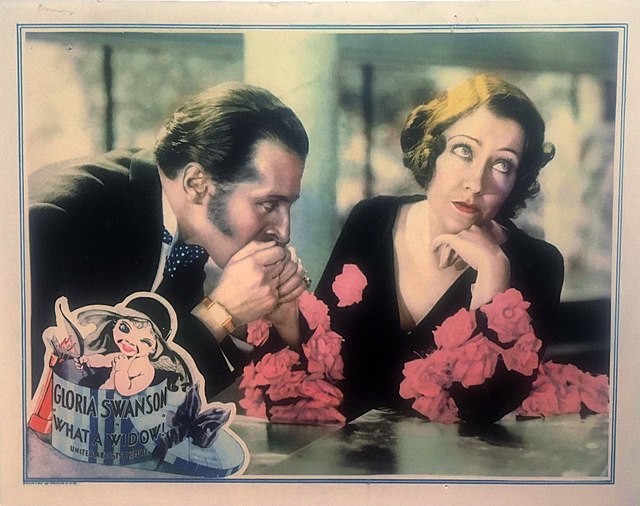 6
©cbayod
Renuncia a la viudedad
7
©cbayod
Disolución del matrimonio: art. 276.1 CDFA
Causa distinta de la muerte
Nulidad.
Admisión a trámite de demanda nulidad, separación y divorcio: art. 276.2 CDFA
Por uno o ambos cónyuges.
Subsistencia por pacto, aun habiendo separación.
No se extingue por separación de hecho: SAPZ.12/12/2018
Por incurrir un cónyuge en causa de indignidad: arts. 276.3 CDFA
Extinción de la viudedad
Efectos:
Extingue la viudedad en su conjunto.
Renacimiento de la viudedad:
El proceso finaliza sin sentencia estimatoria
Se reconcilian (en caso de separación)
Lo pactan (en caso de separación)
©cbayod
8
9
©cbayod
©cbayod
10
DERECHOS DEL CÓNYUGE VIUDO O PAREJA ESTABLE
©cbayod
11
©cbayod
12
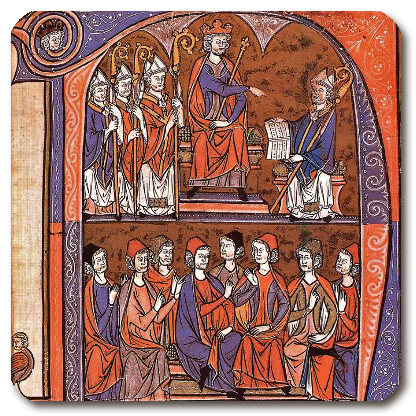 Gracias por su atención
Carmen Bayod 
Catedrática de Derecho civil
©cbayod
13